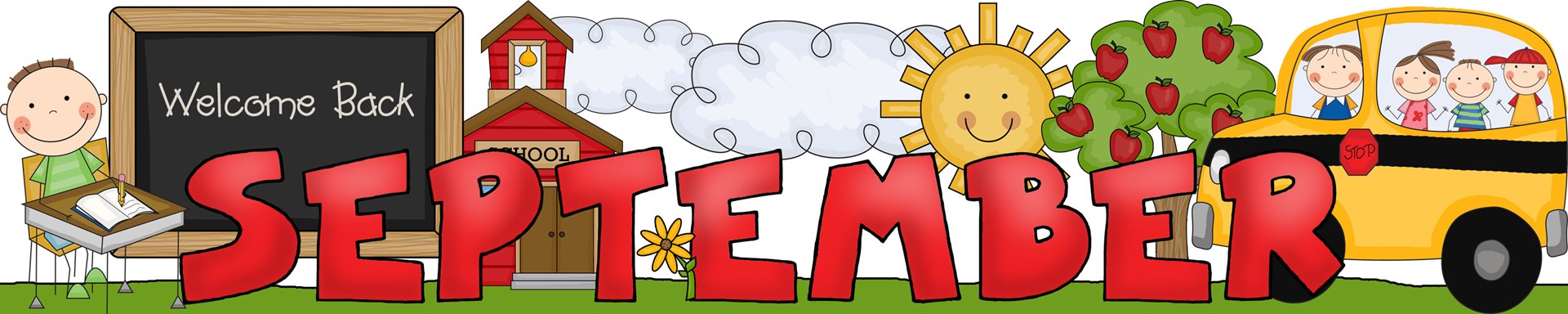 Important Dates:
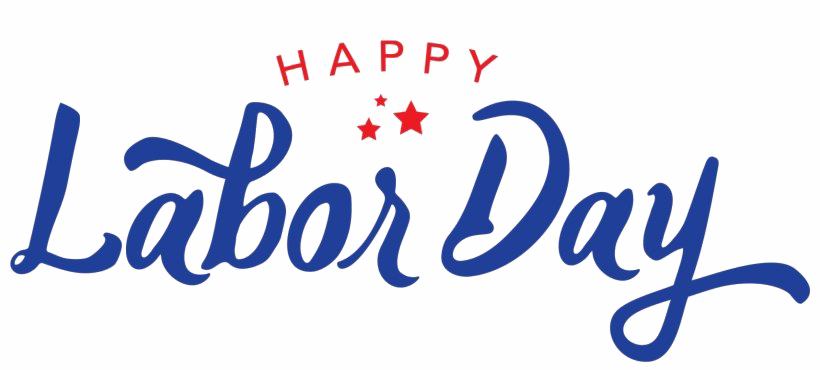 Monday, 9/4 school will be closed in observance of Labor Day

Friday, 9/8 Breakfast grandparents, join us from 7-10am.

Thursday, 9/14 Picture Day for Infants, Toddler 1 & 2, & Early Preschool.

Friday, 9/15 Picture Day for Preschool, Prek-3, & Prek-4.
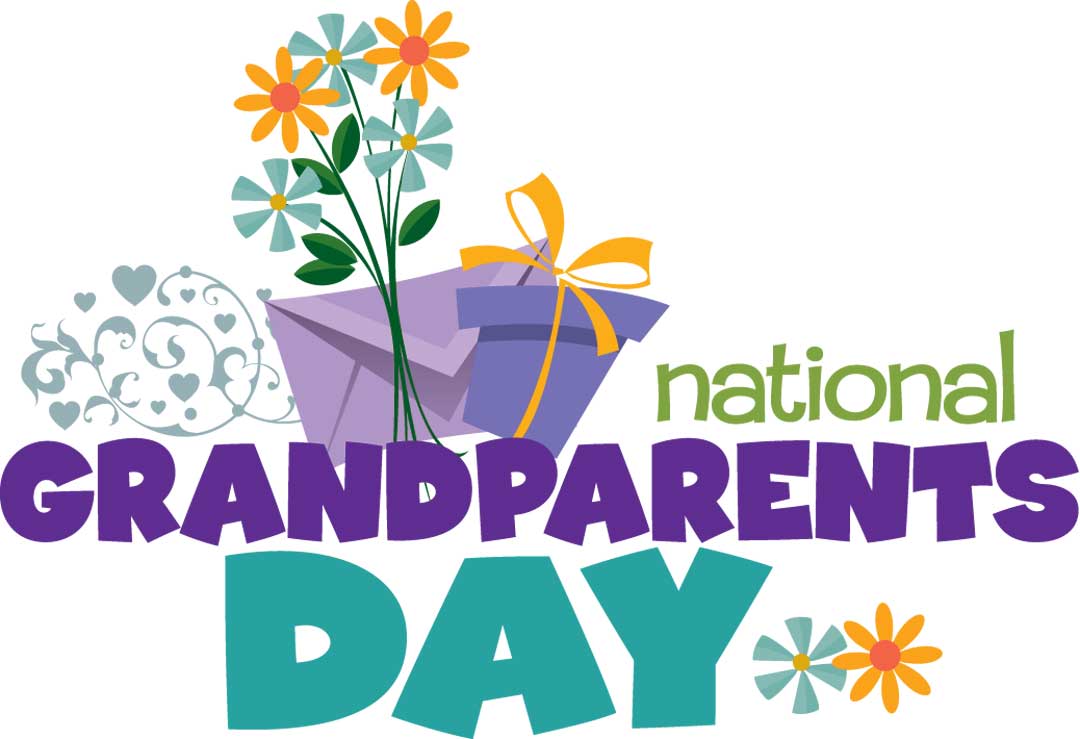 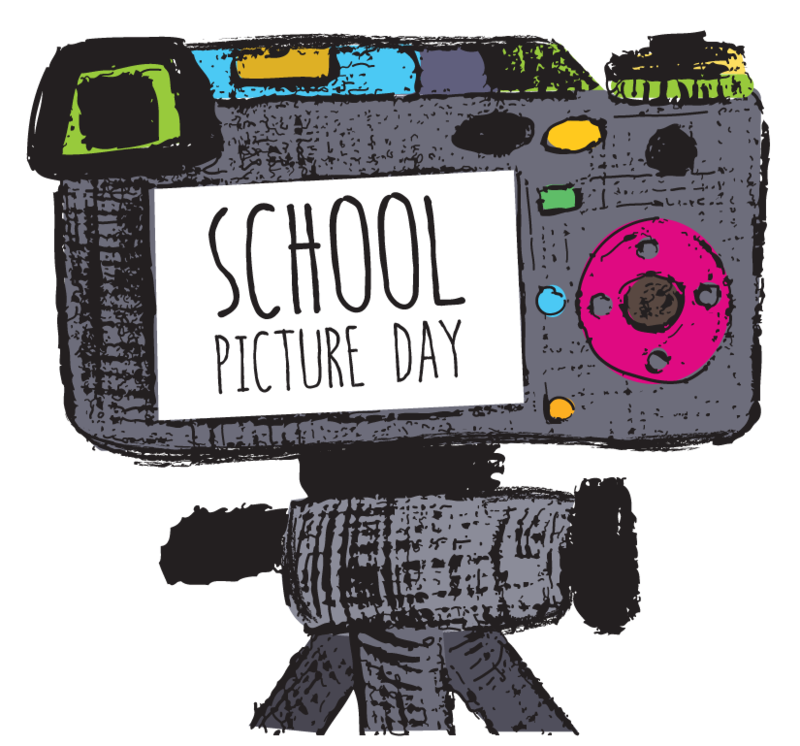 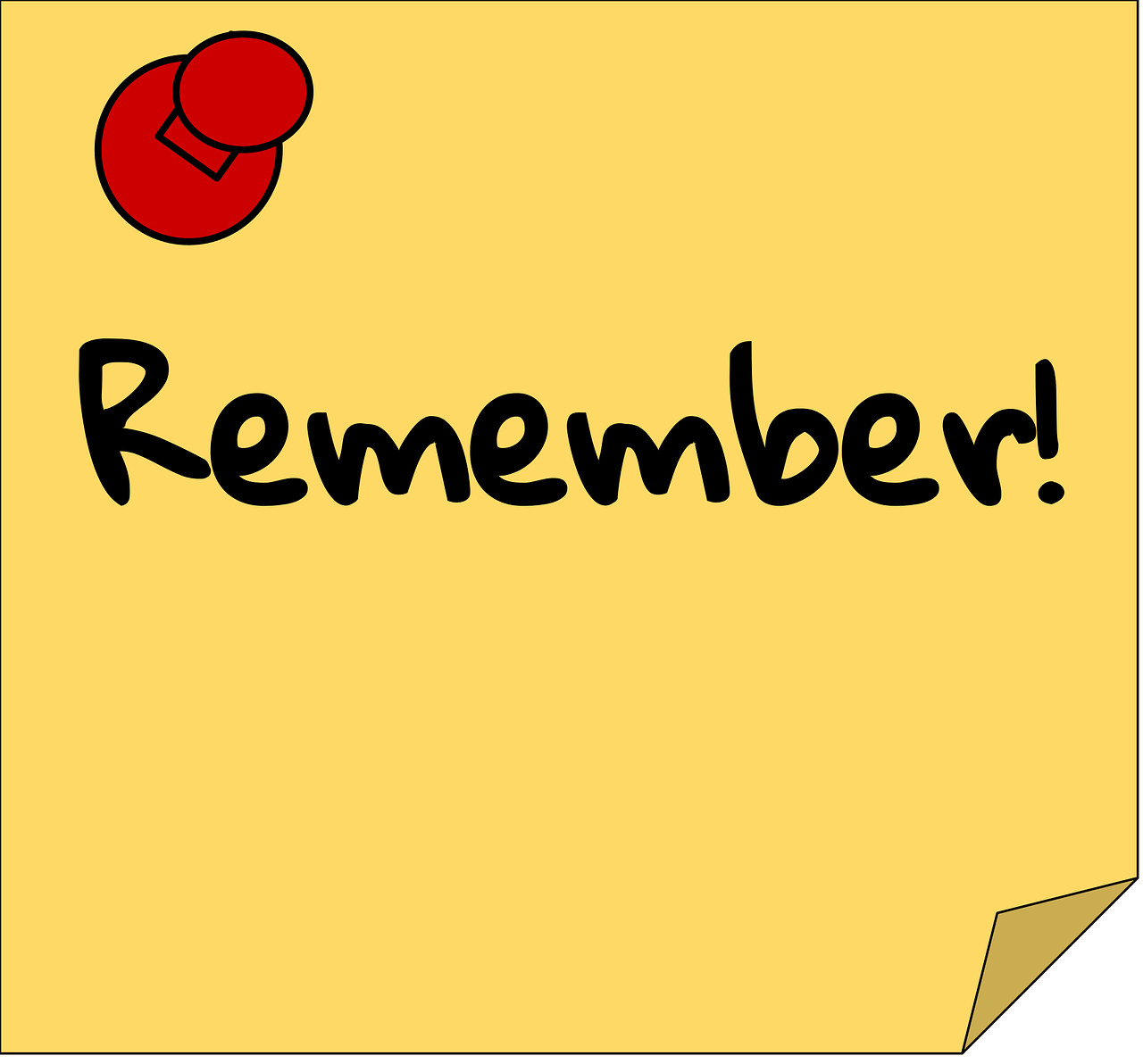